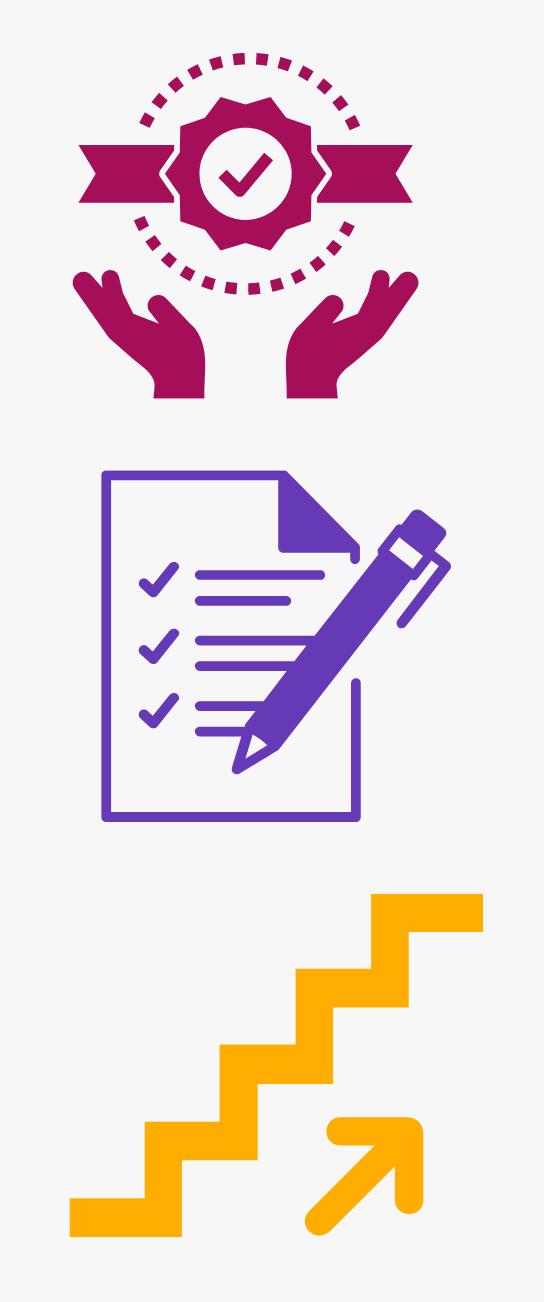 Ensuring Healthy Courses with QM "Plus": Supporting Equitable Online Course Design
QM Connect Conference
Tina Parscal, CCCS
Amanda Hardman, CCCS
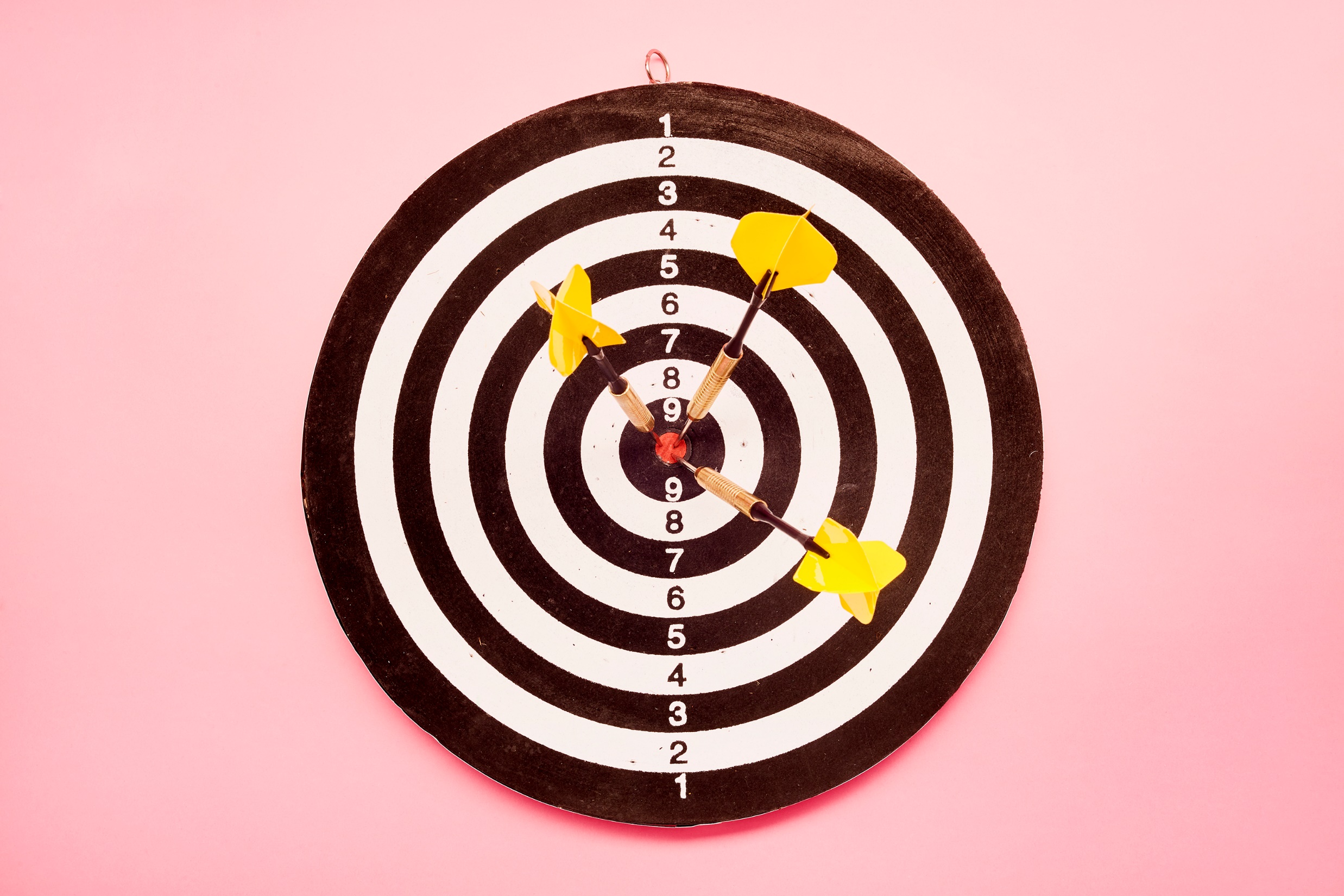 Session Outcomes
Influences on QM+
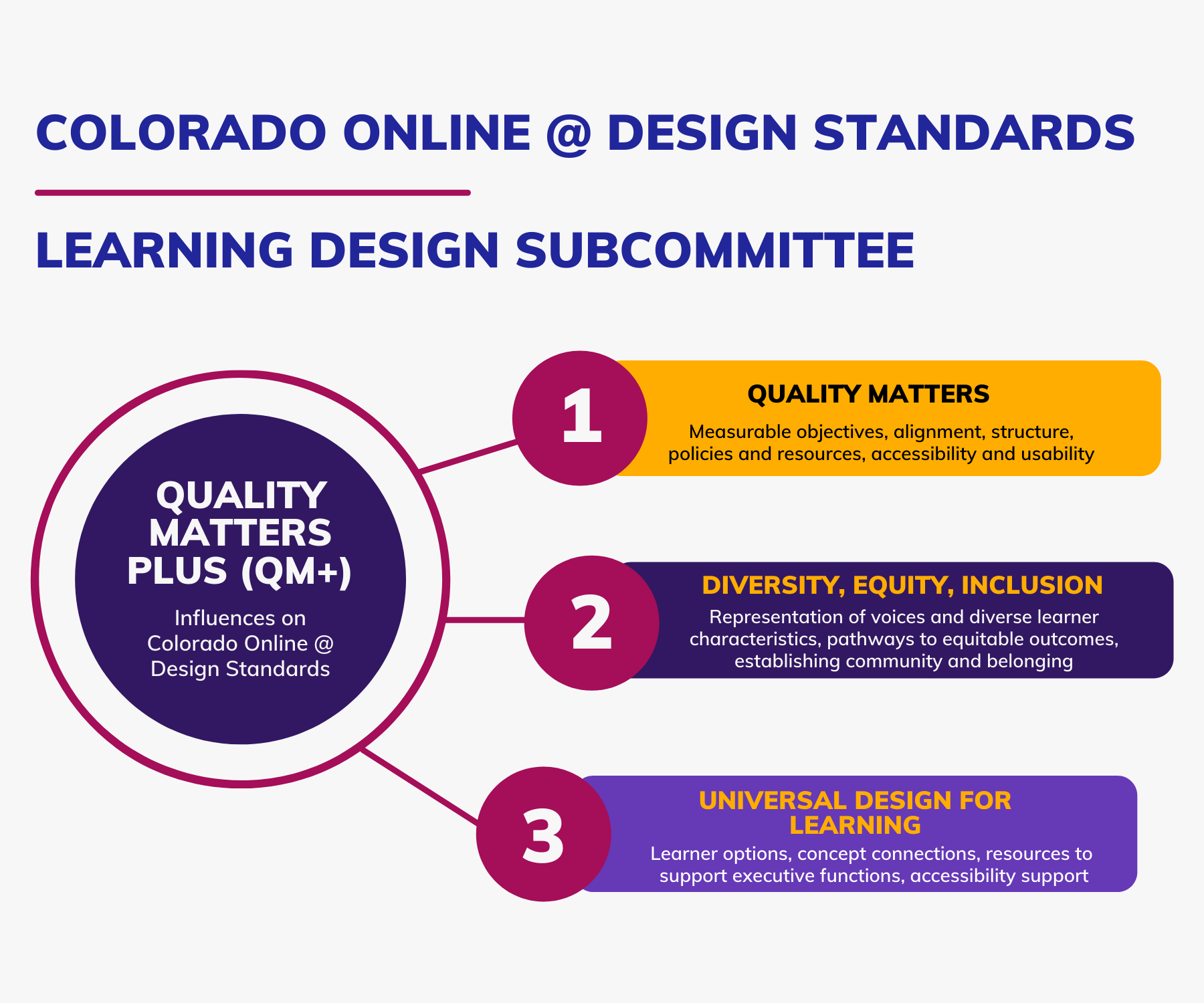 Healthy Course Checklist Criteria
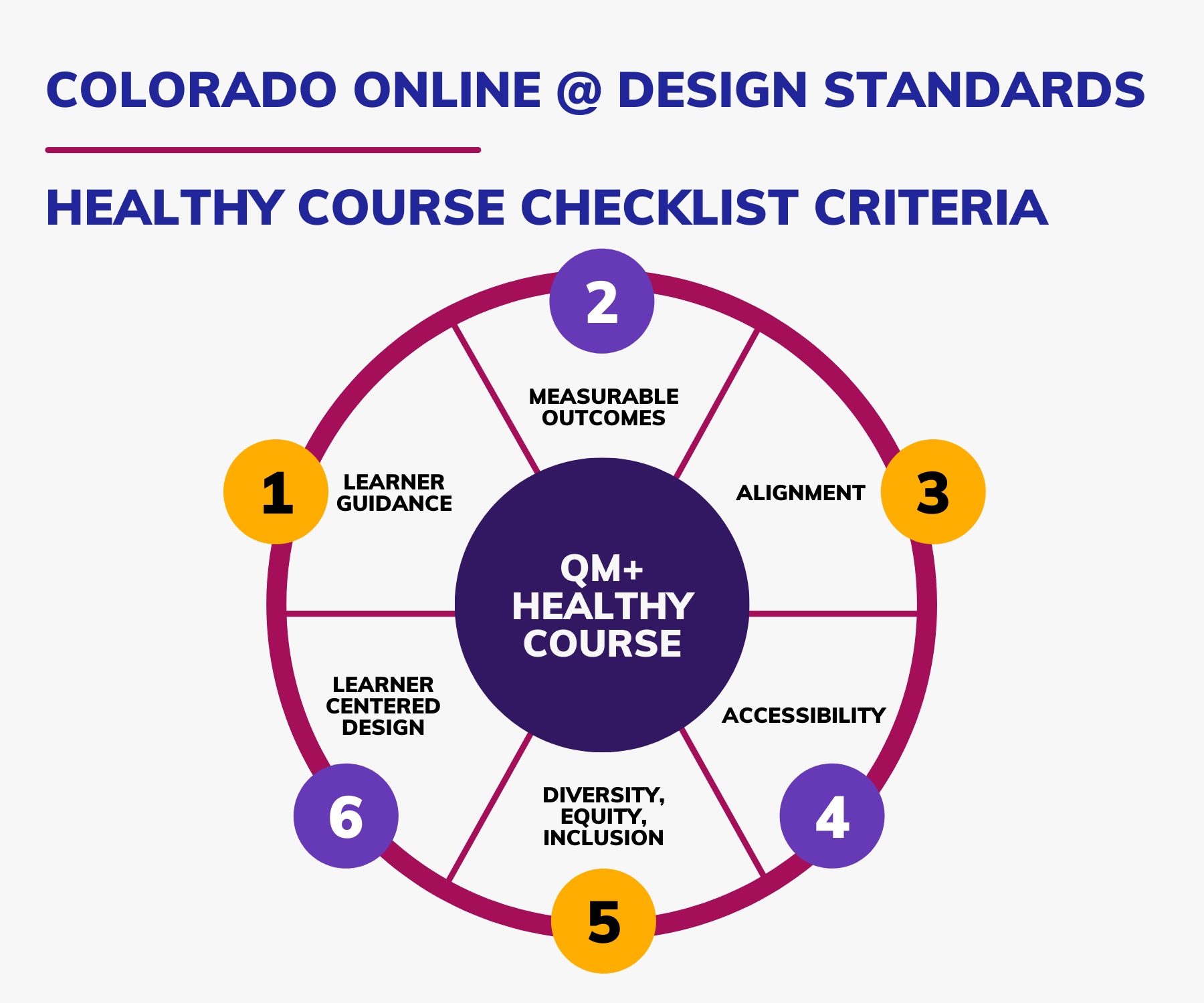 QM+ Example 4.5
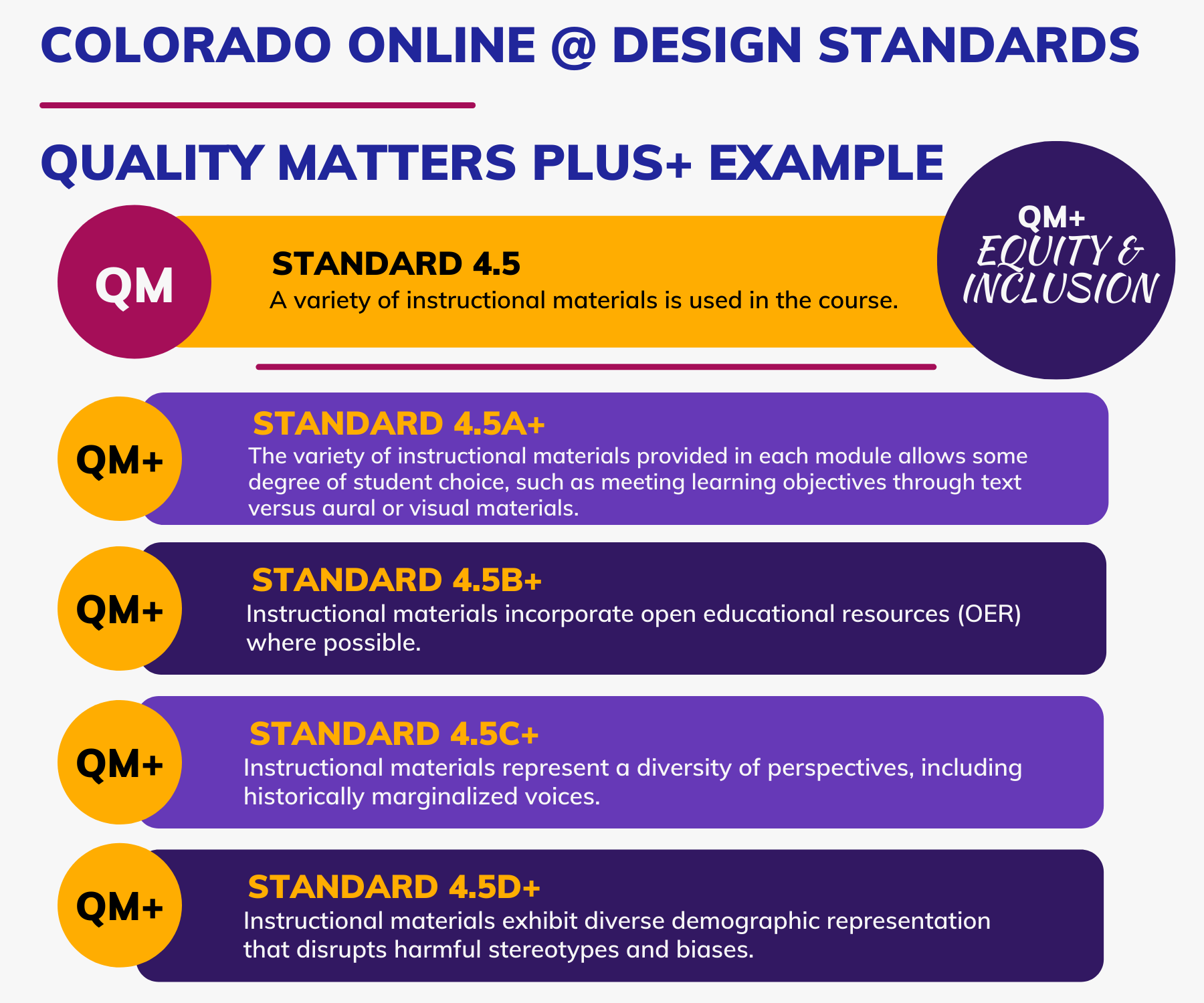 Healthy Course Checklist Screenshot1
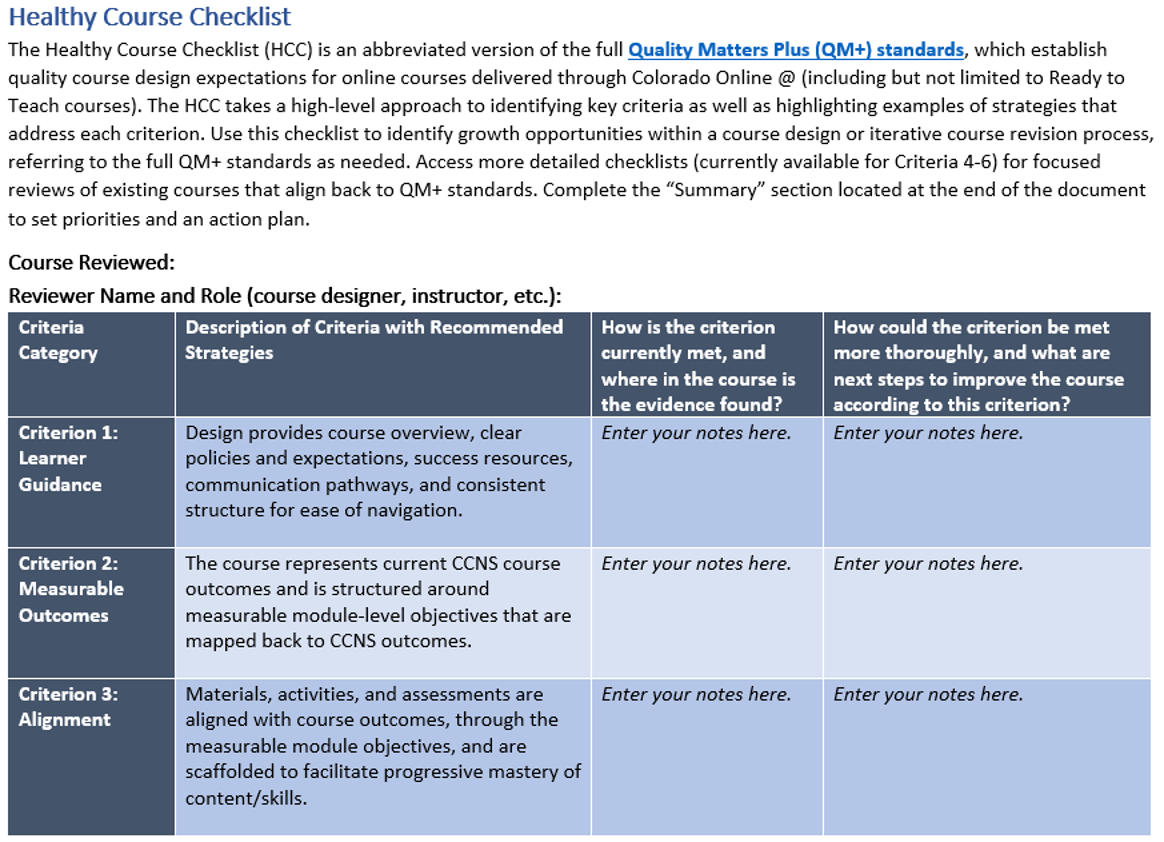 Healthy Course Checklist Screenshot2
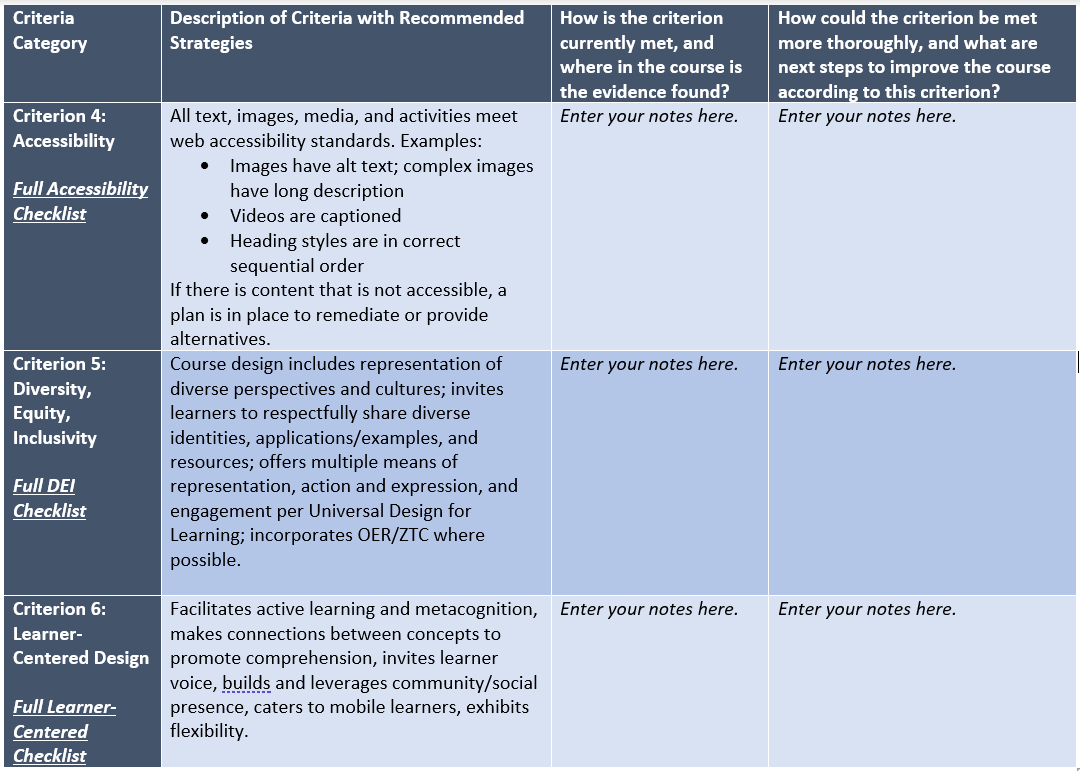 Standard Example 1
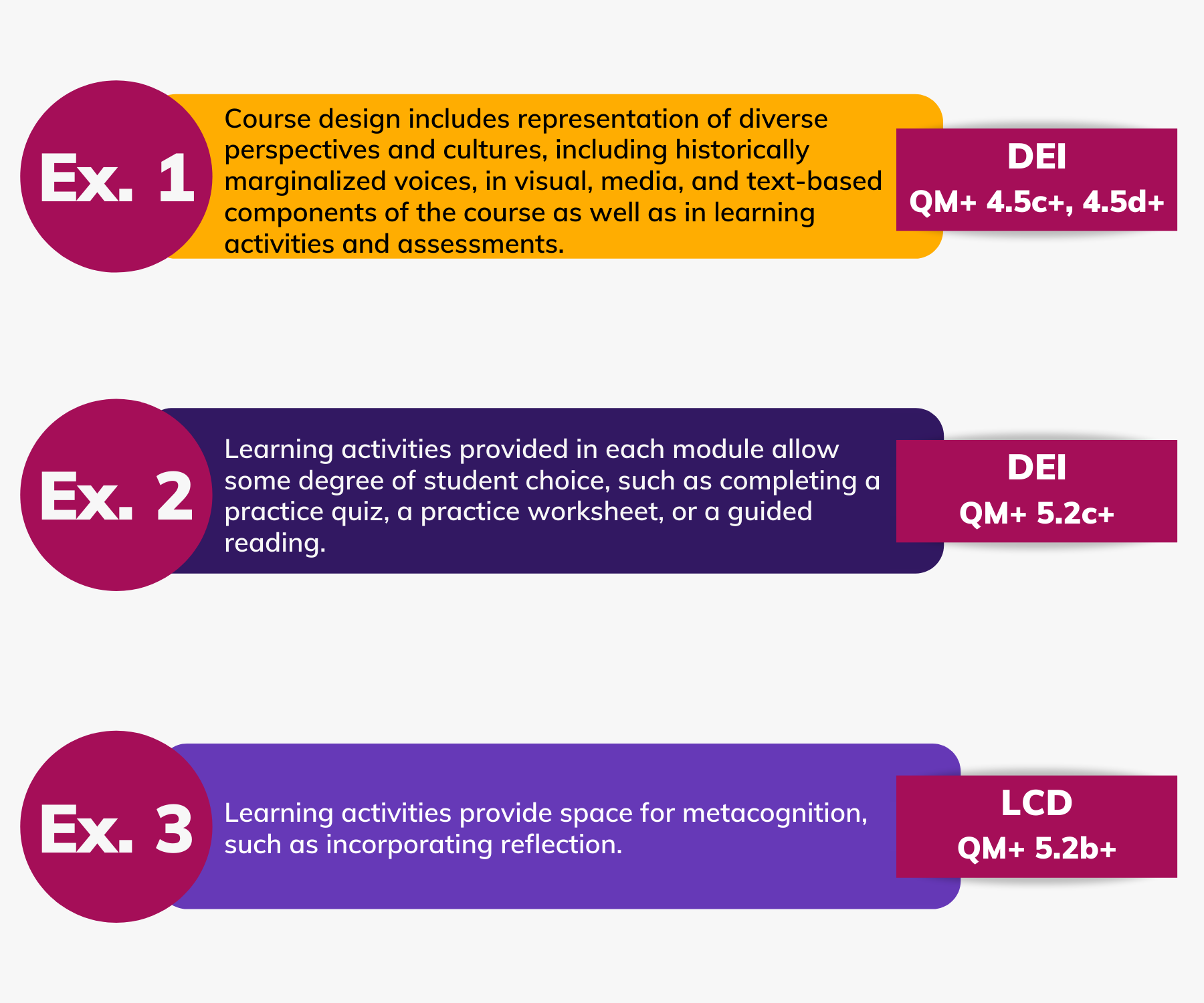 Standard Example 2
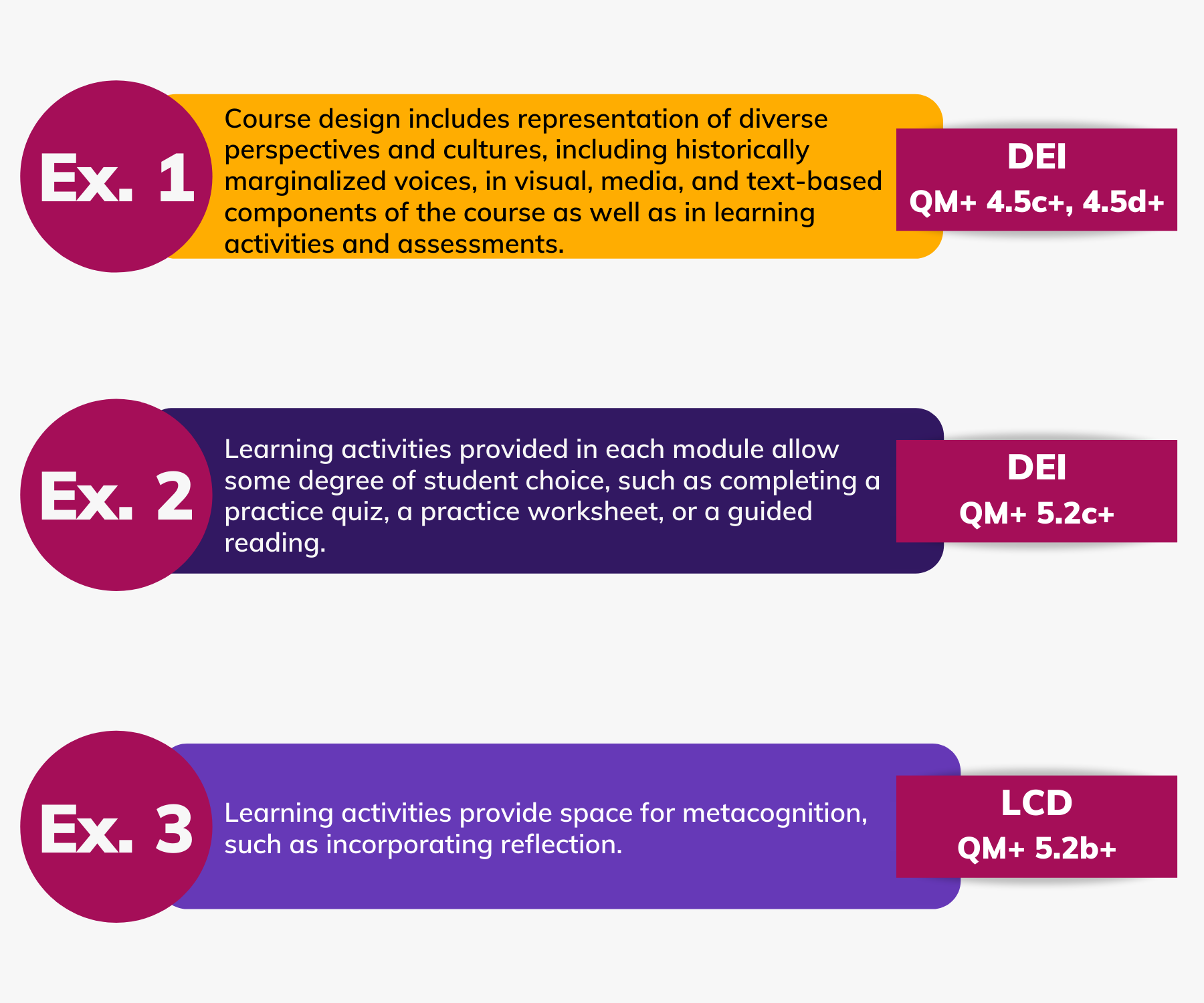 DEI Resources
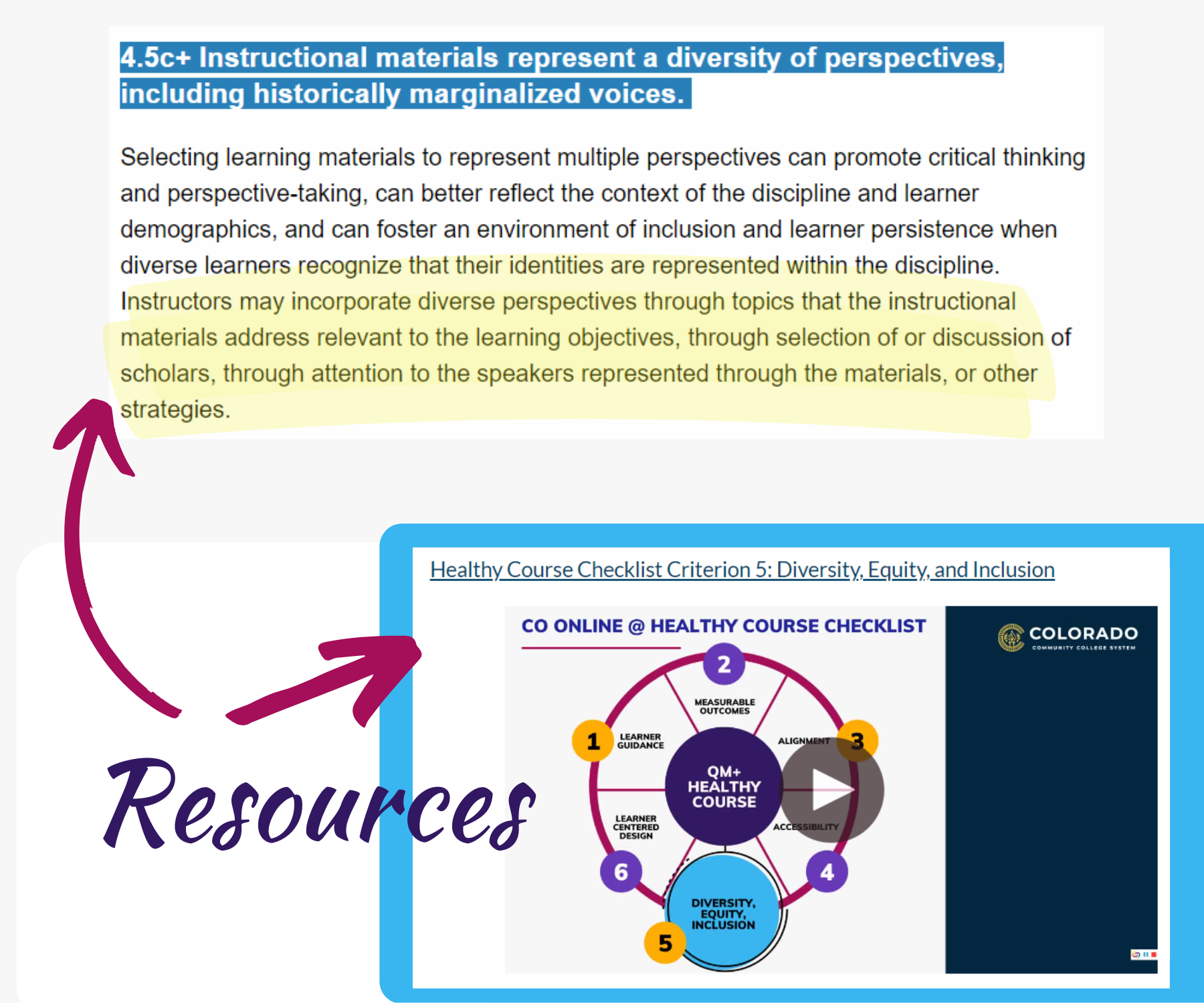 PD Resources1
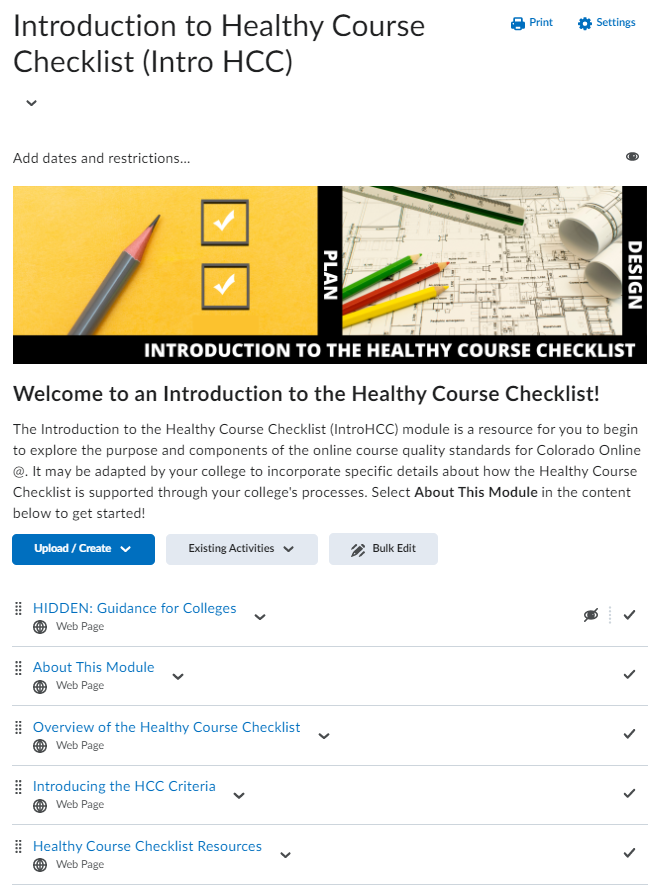 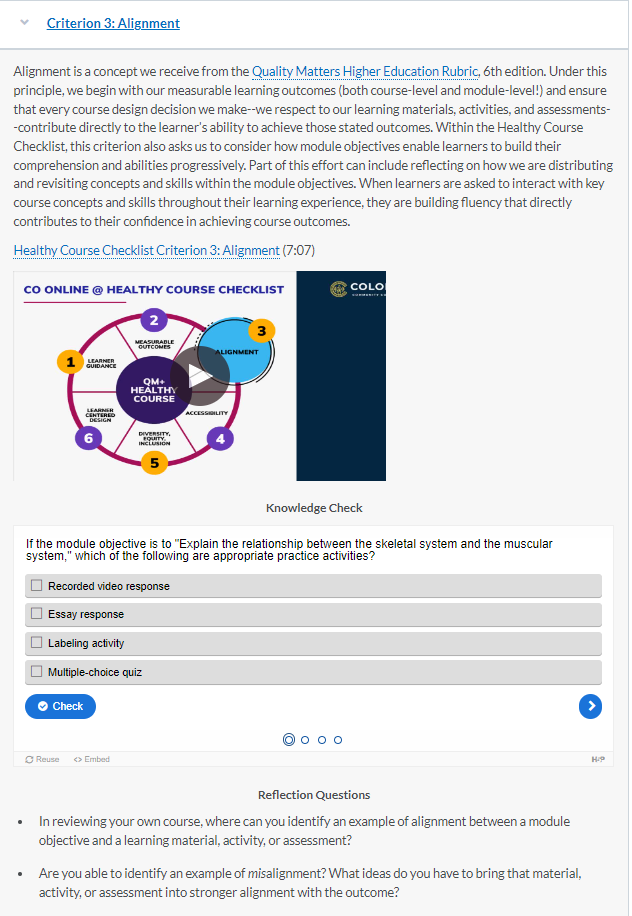 PD Resources2
QM+ training and support:
Introduction to Healthy Course Checklist (Intro HCC)
Applying the Healthy Course Checklist (APPHCC)
QM+ Peer Mentor Training
Healthy Course Checklist internal reviews
Partnered with QM training and resources:
APPQMR
Subscriber-managed reviews
Thank You!
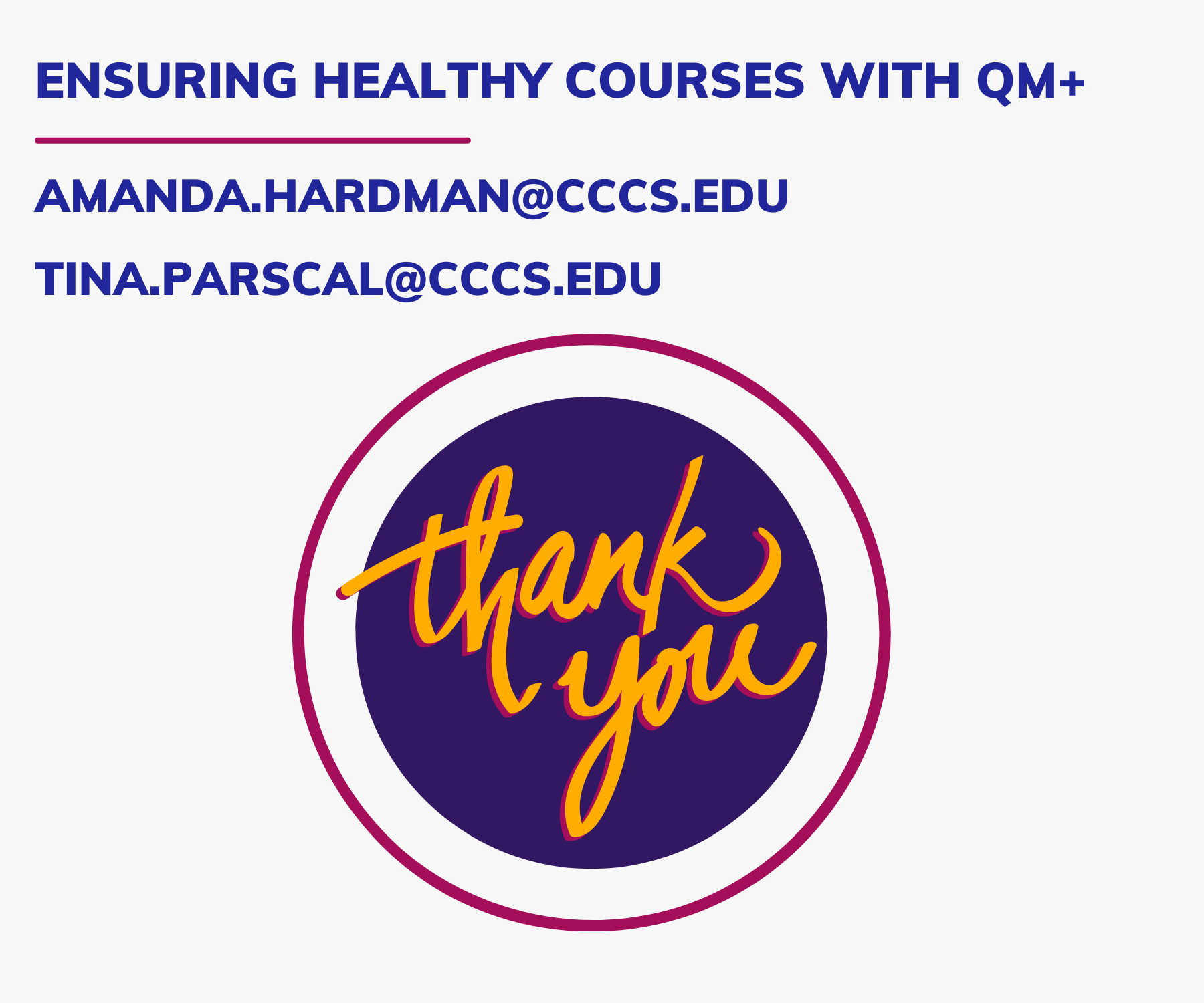 [Speaker Notes: Please contact us with any questions or thoughts: Amanda.Hardman@cccs.edu or Tina.Parscal@cccs.edu.]